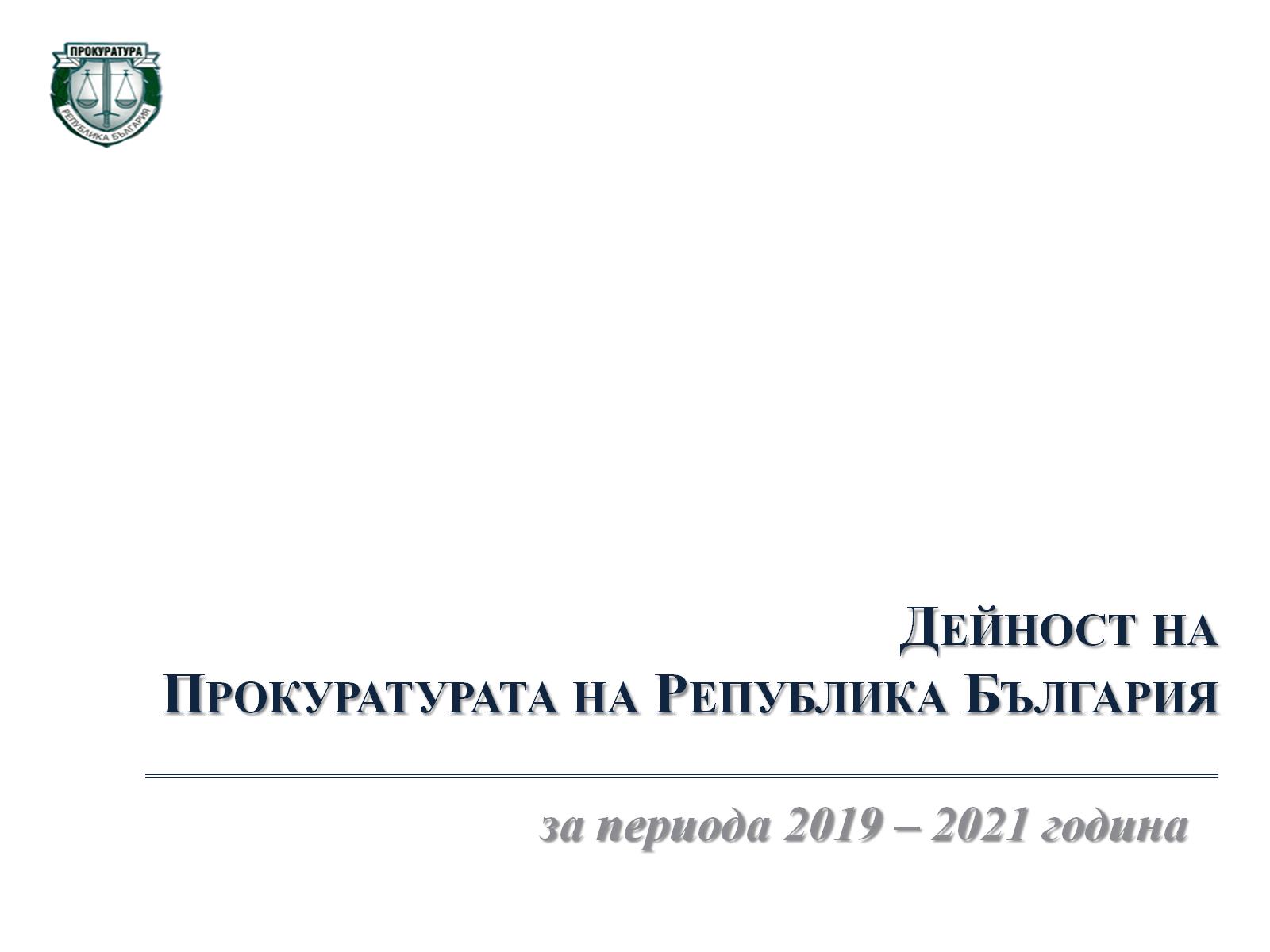 Дейност на Прокуратурата на Република България
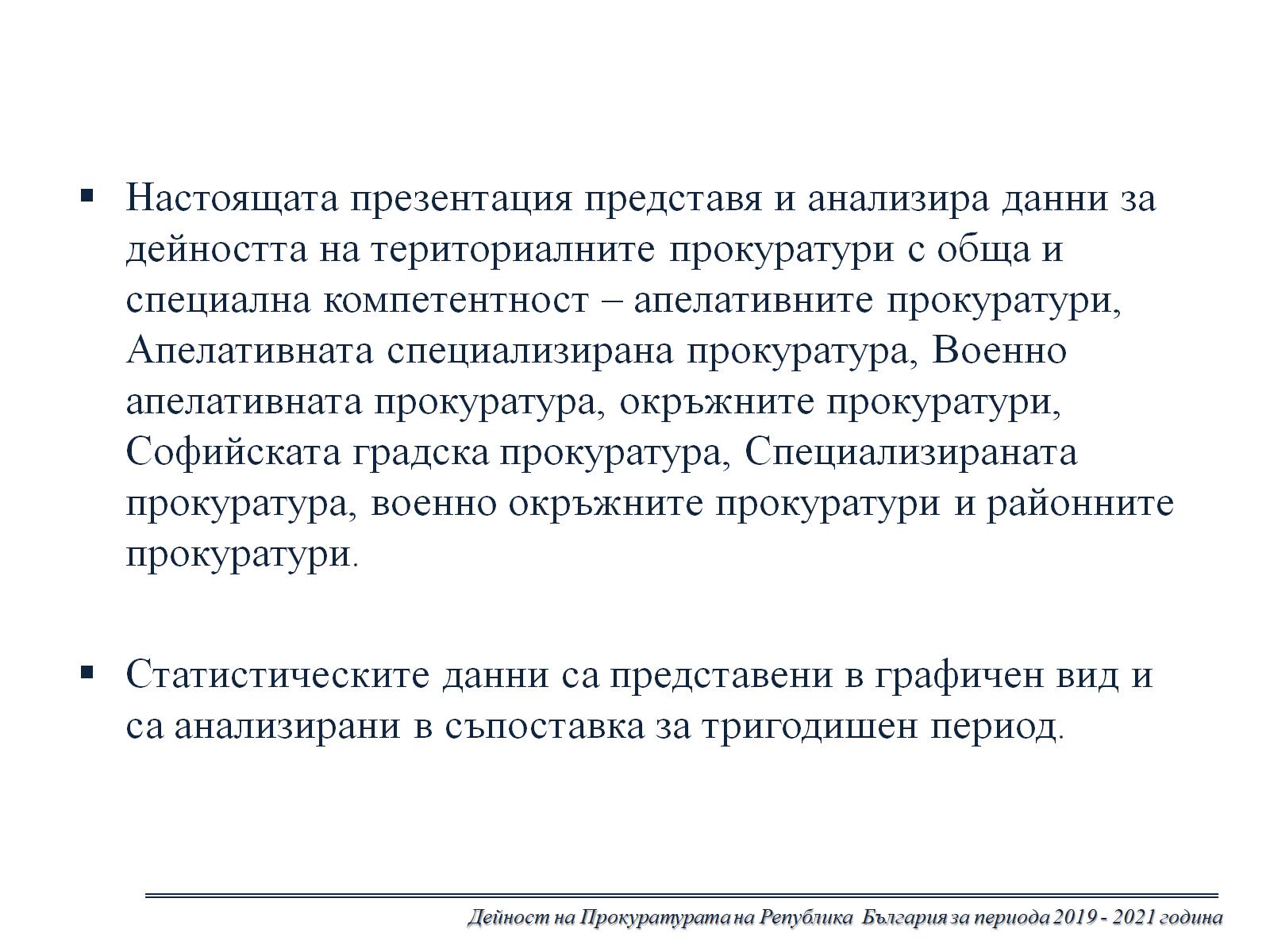 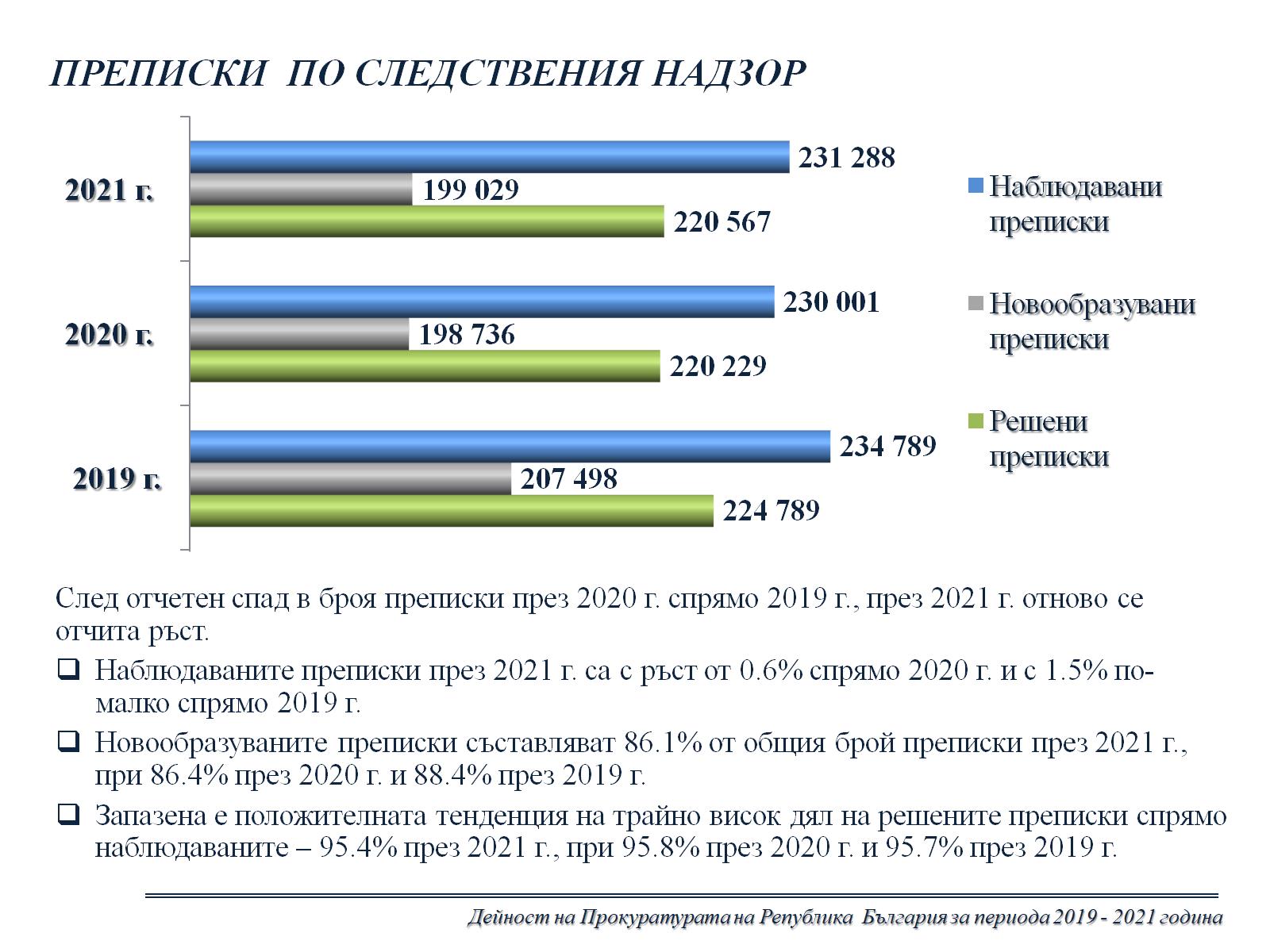 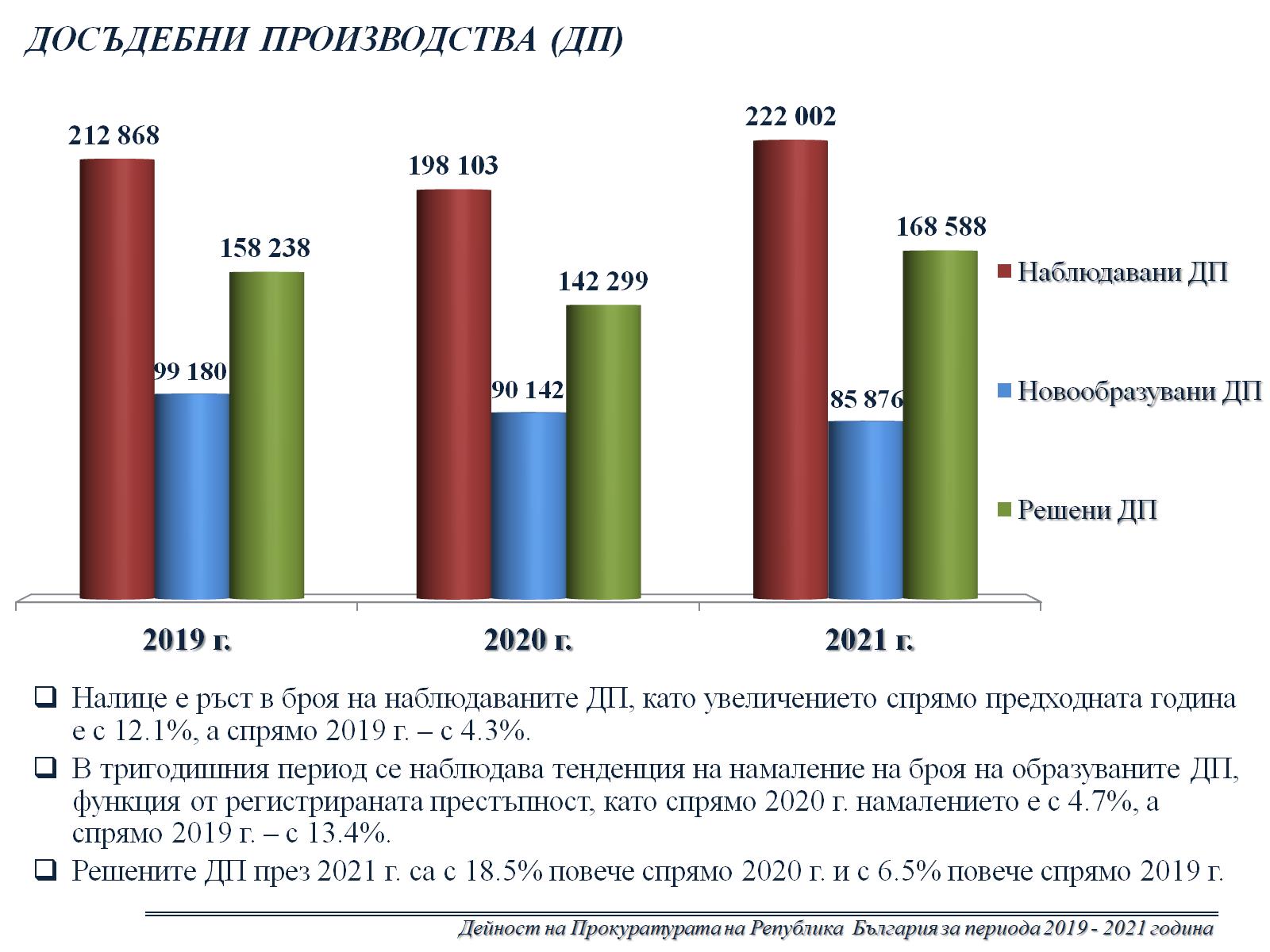 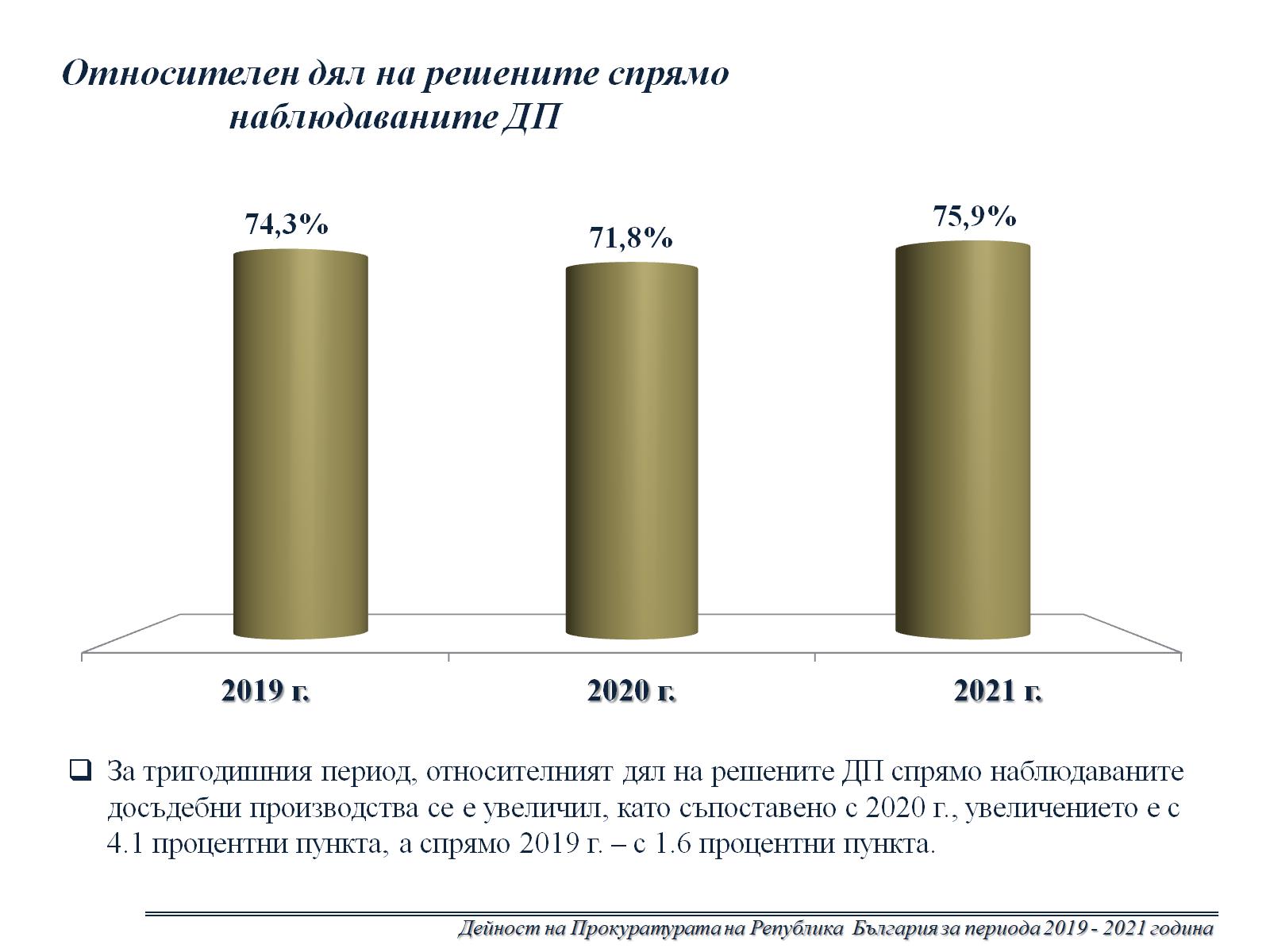 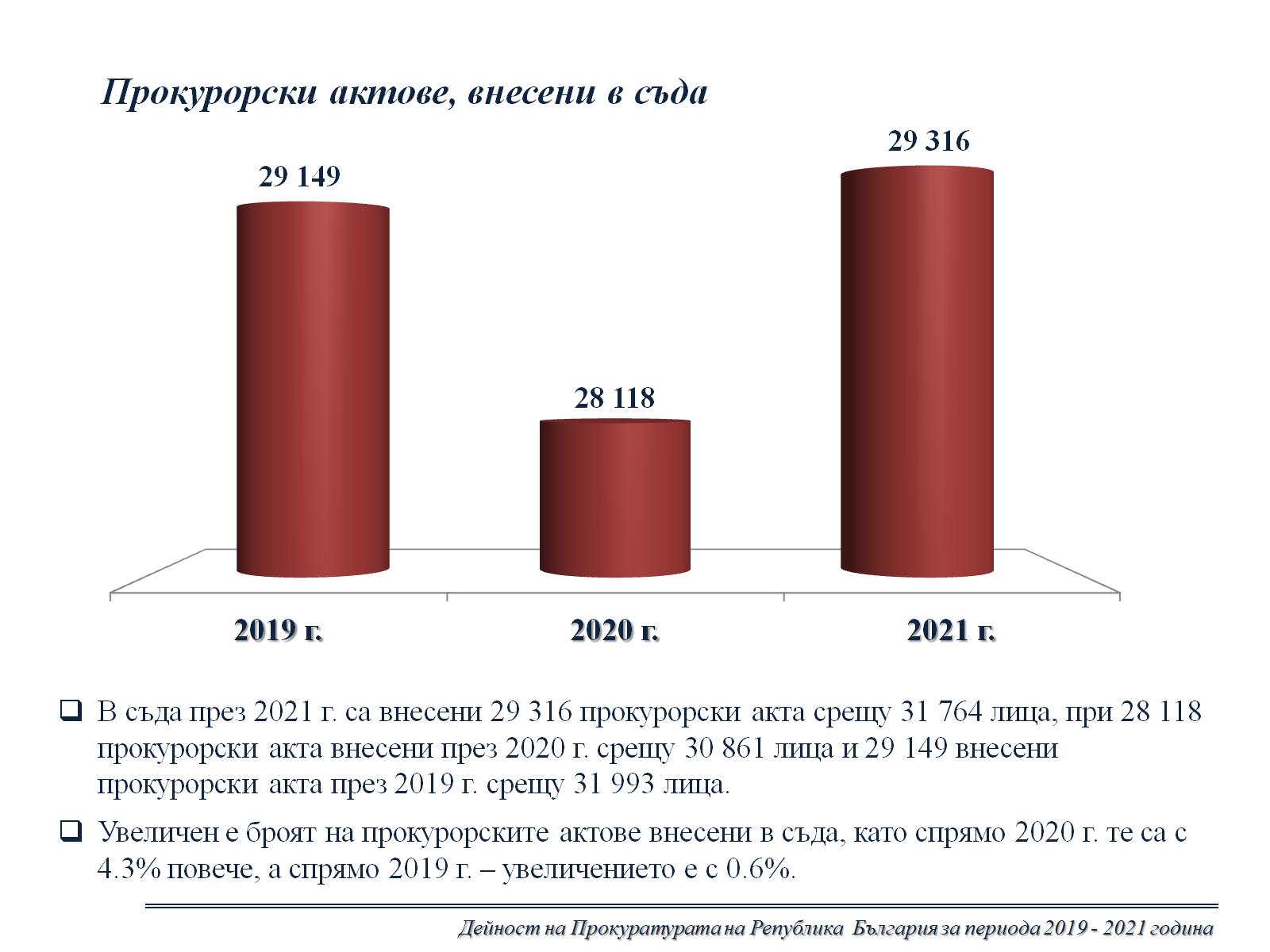 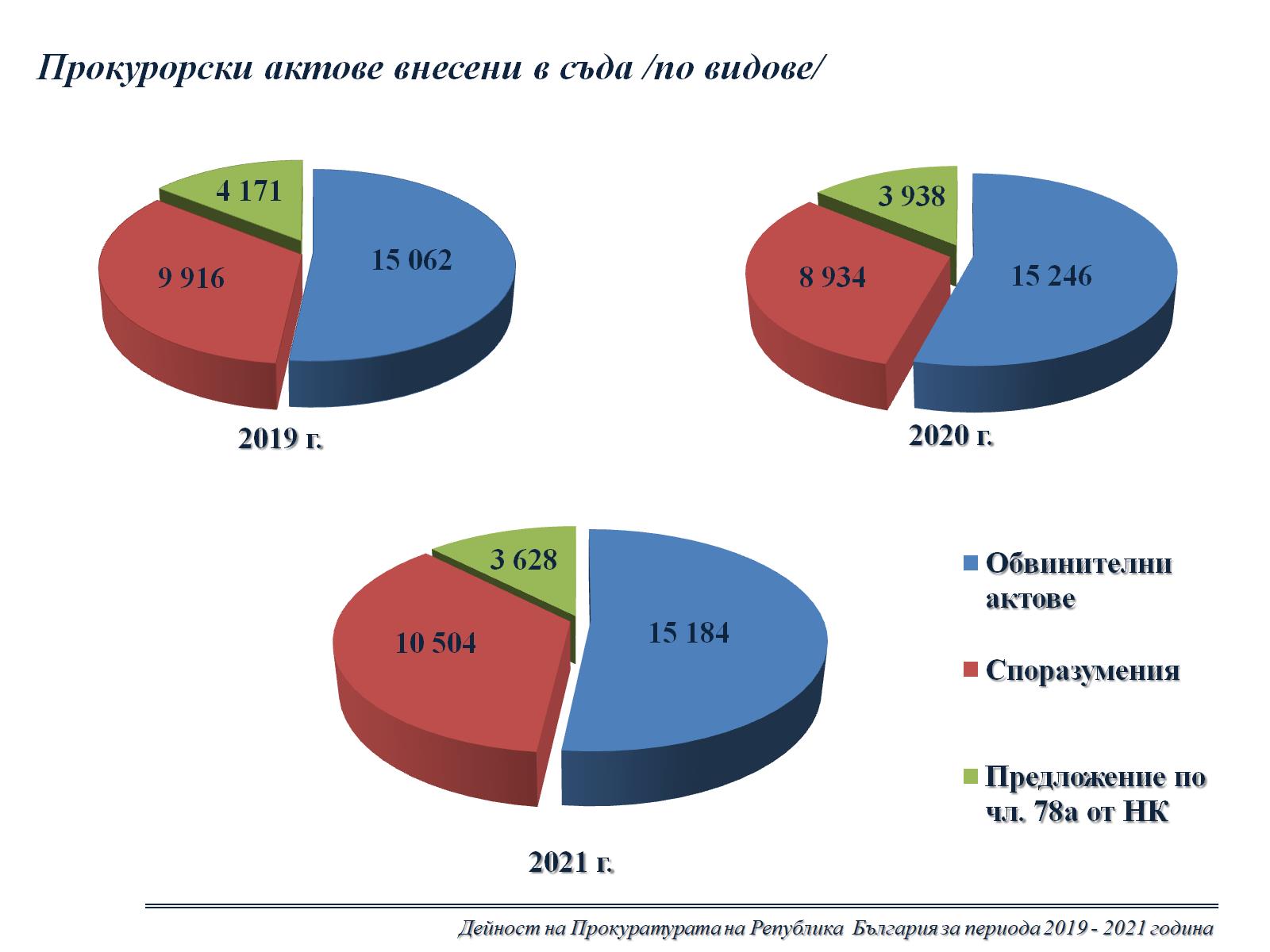 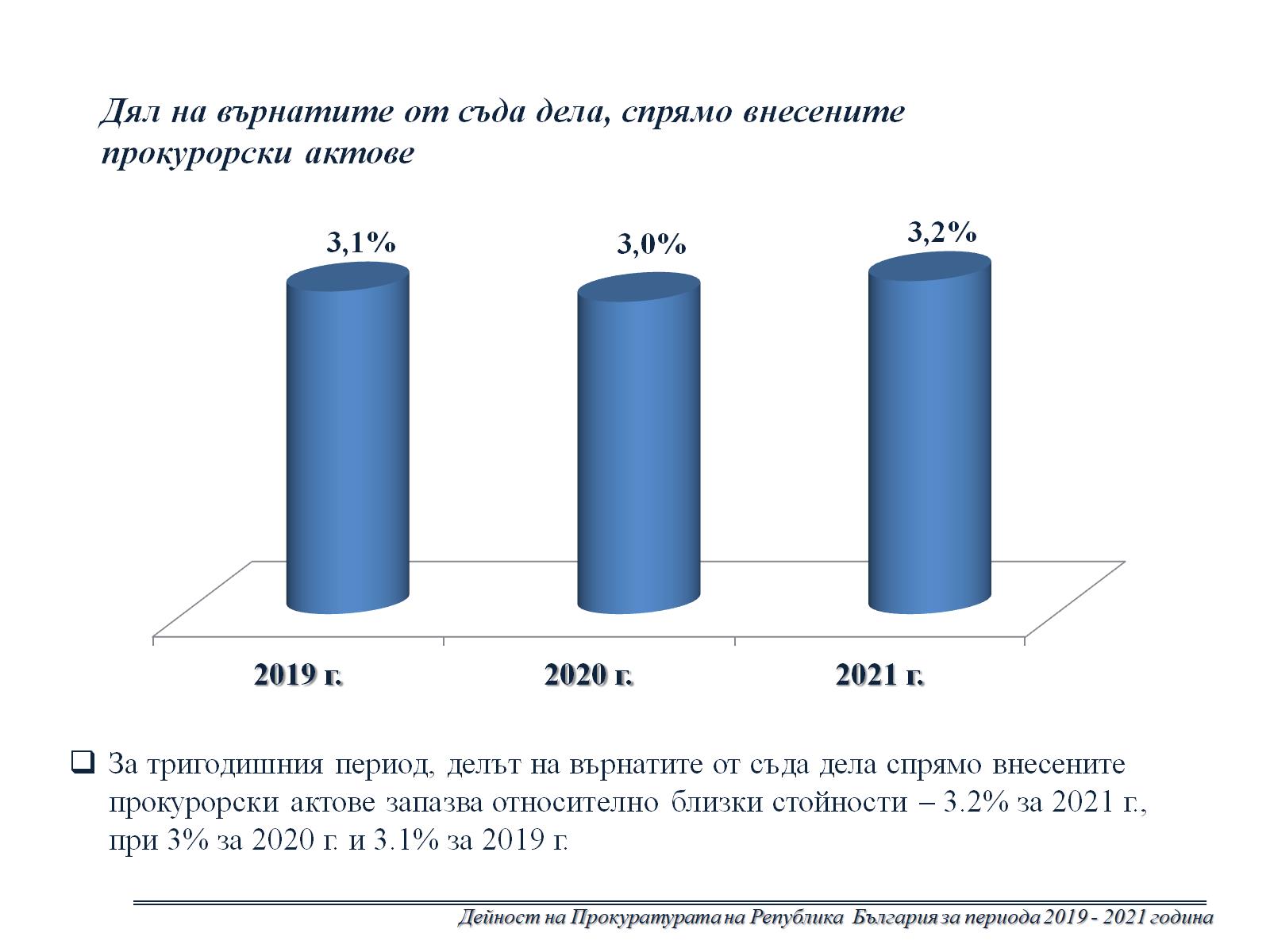 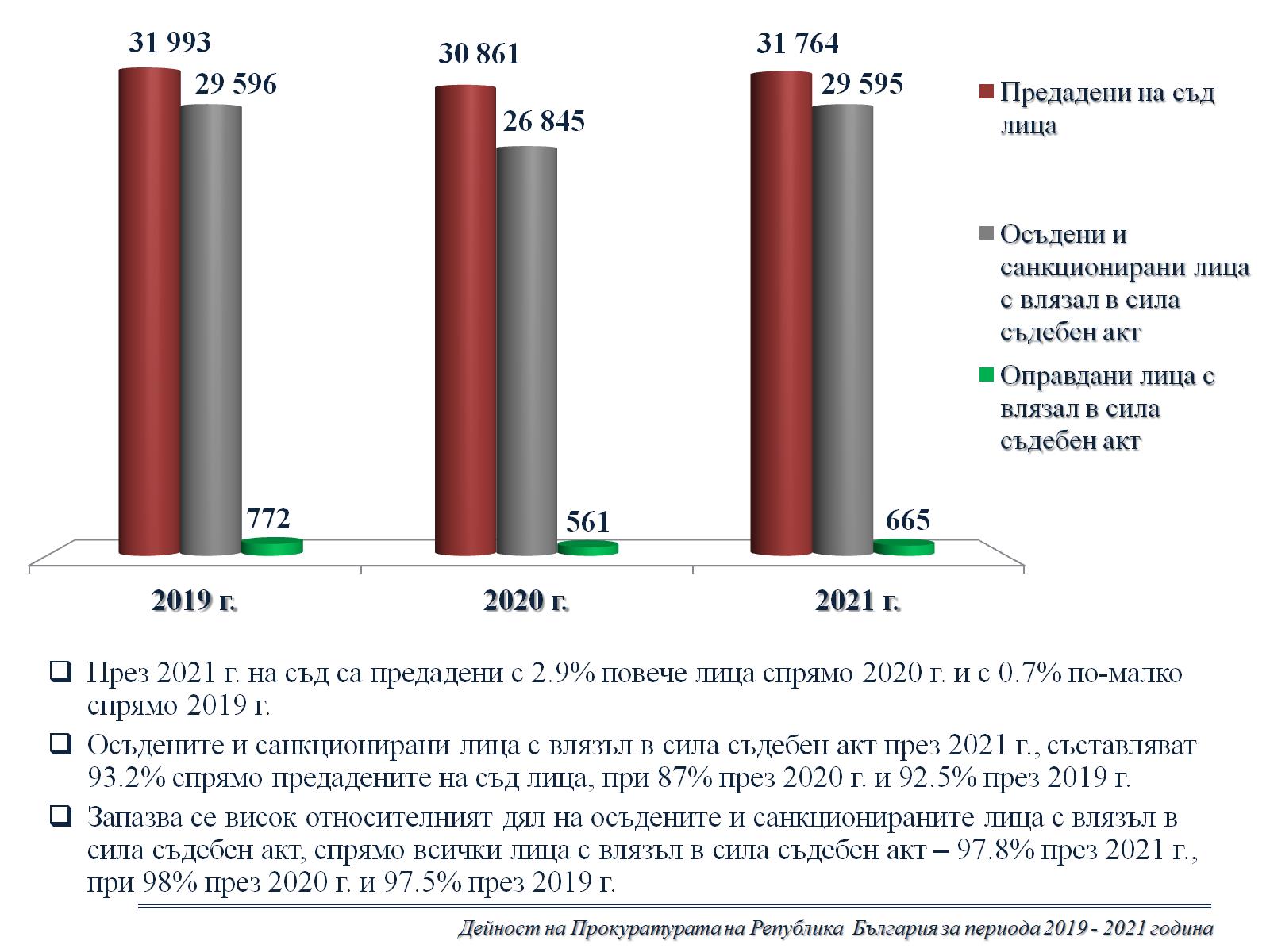 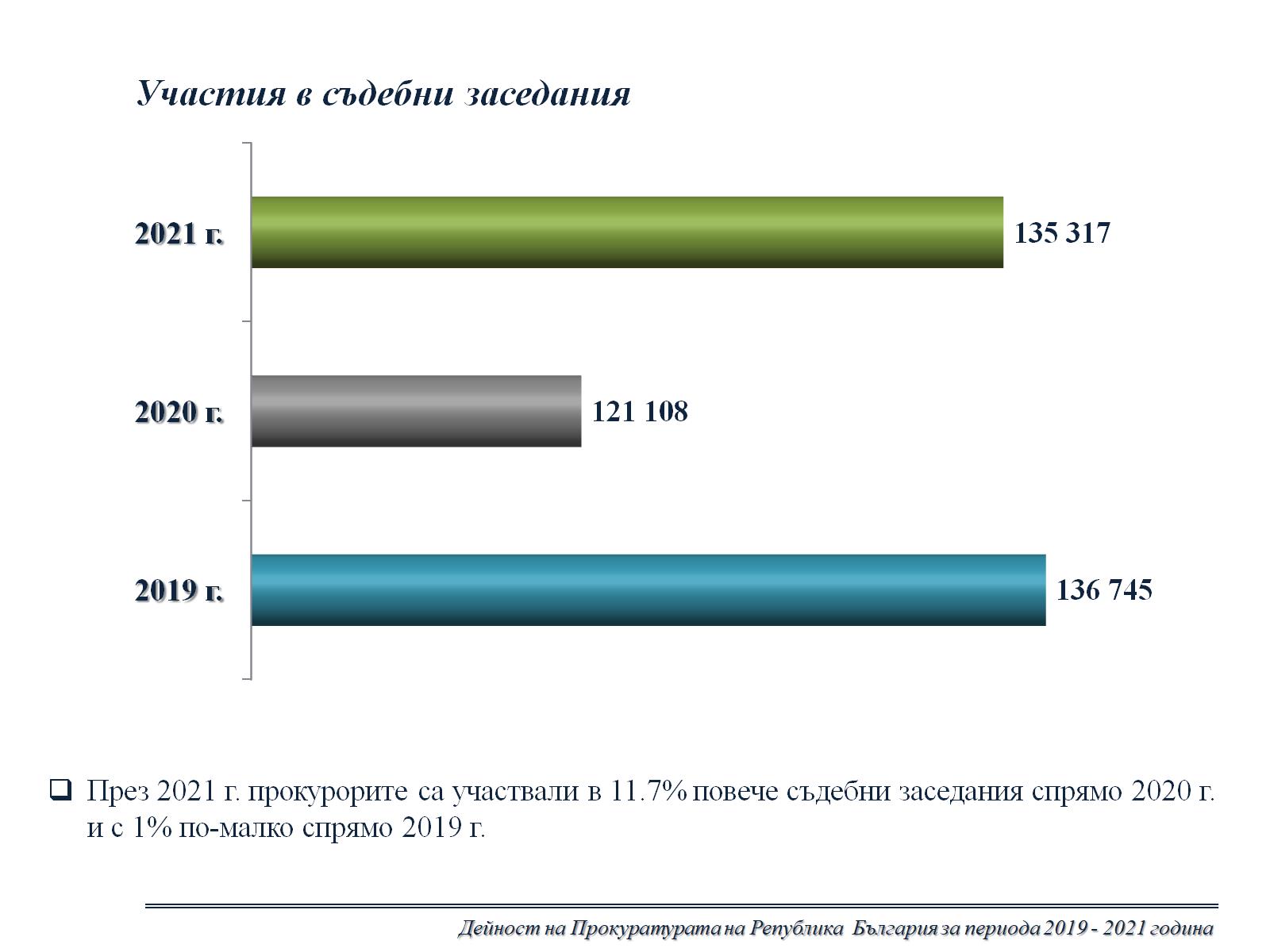 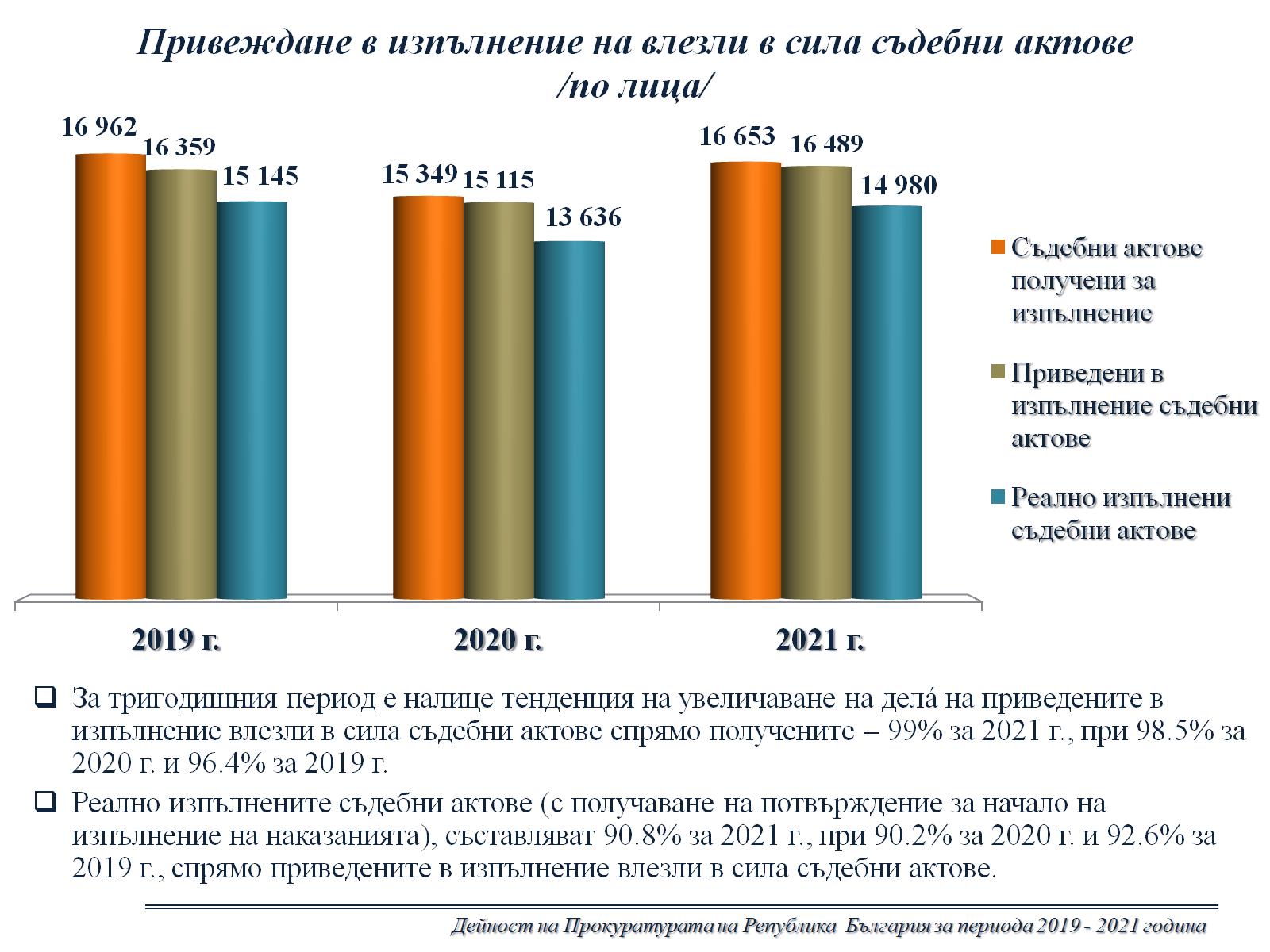